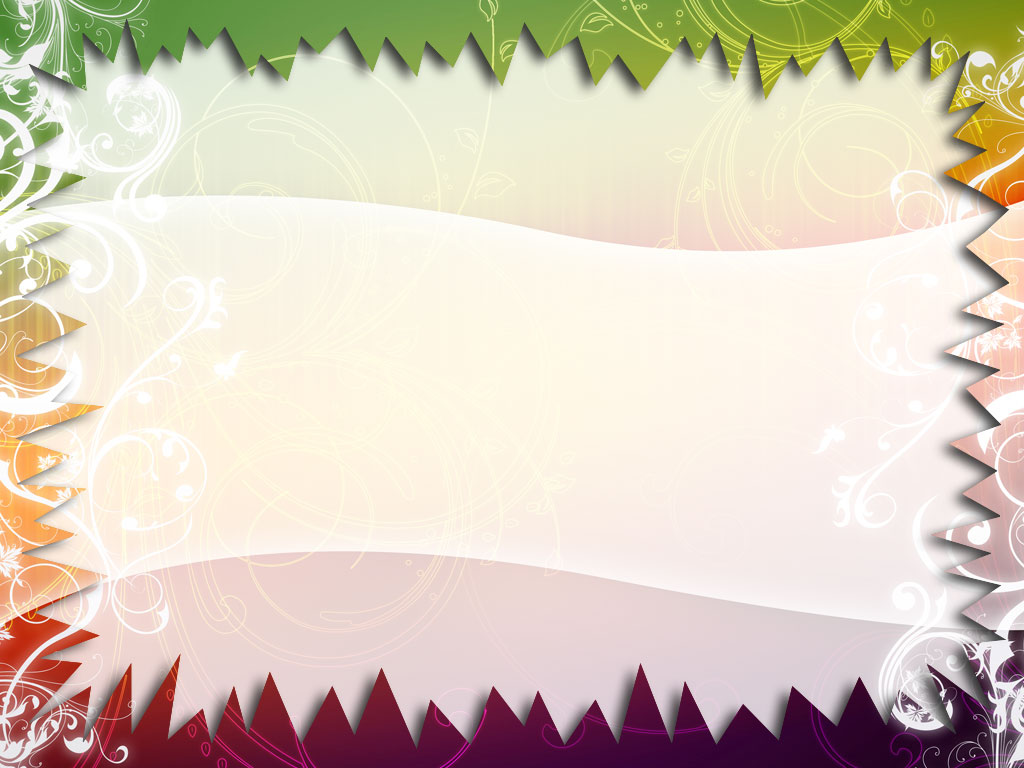 Плюсы и минусы  современного урока Технологии по ФГОС
  ( учебник Н.И.Роговцевой, Н.В.Богдановой и др. )
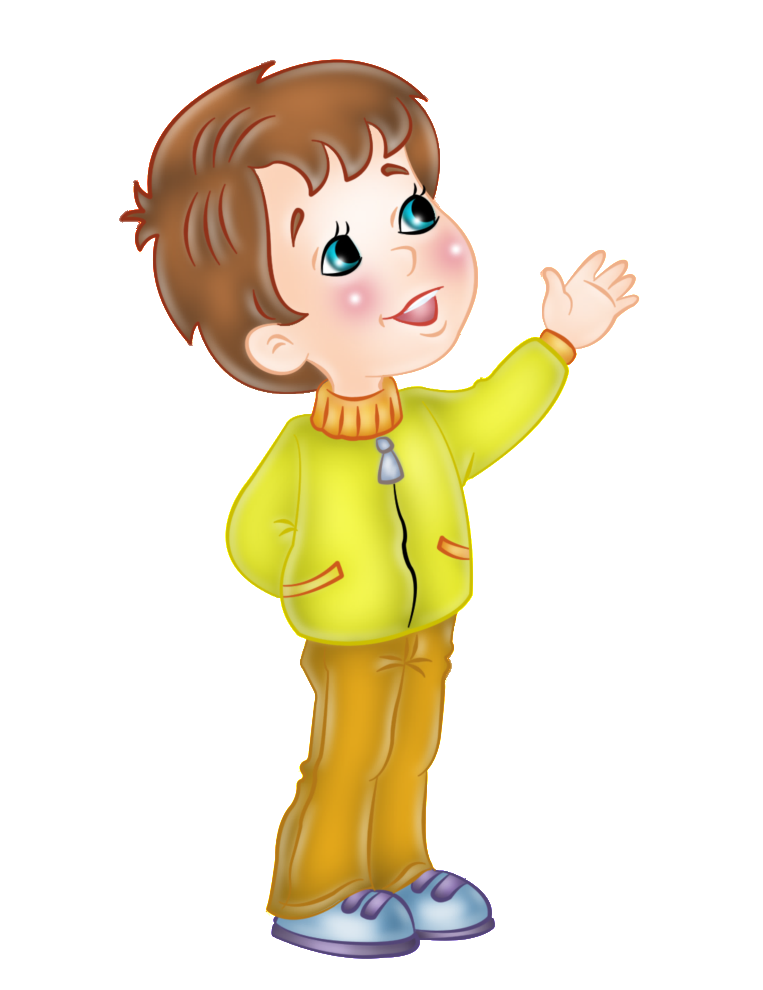 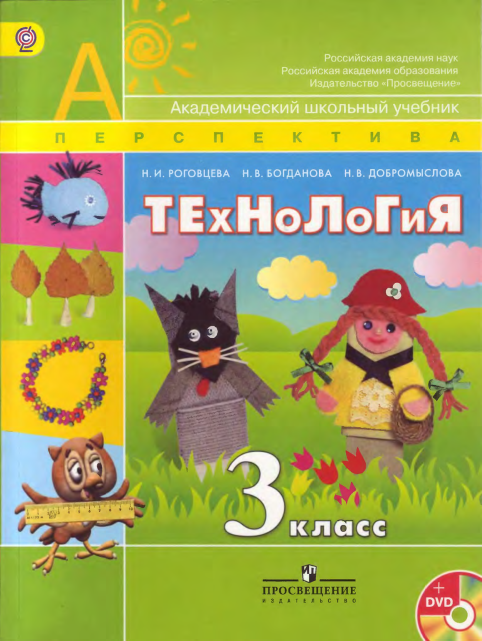 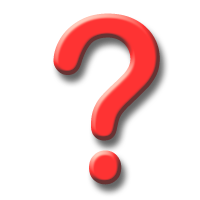 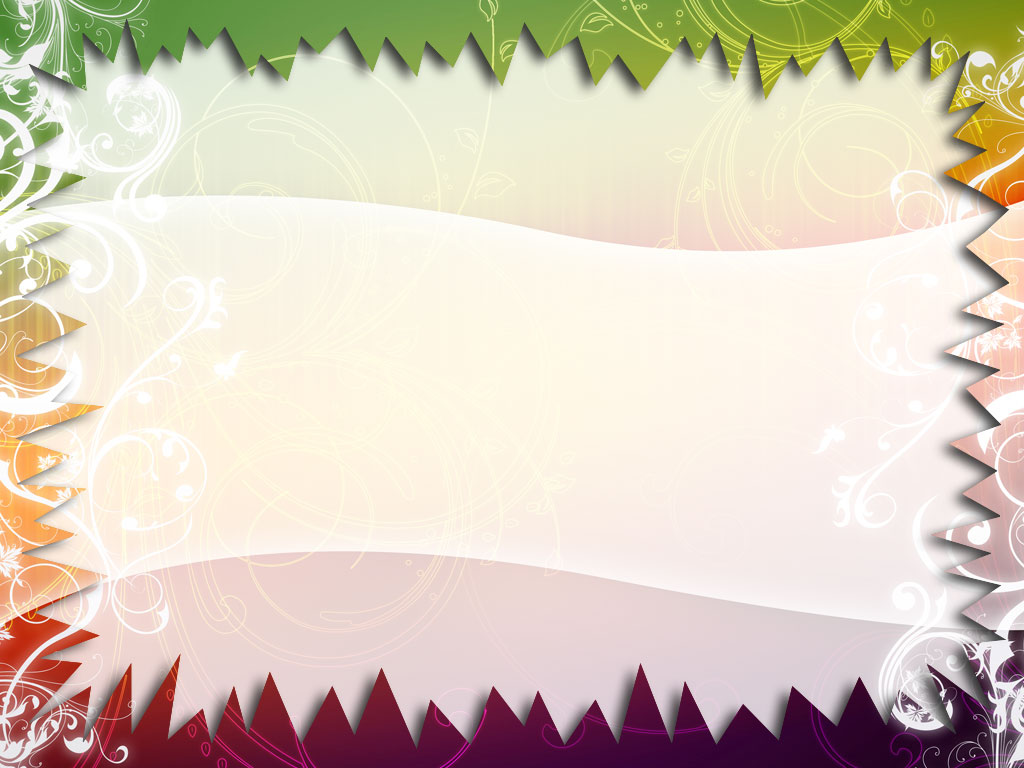 «Труд» и «Технология» это совершенно два разных урока.
Урок труда
 направлен на физическое развитие ребенка, в нем заложены лишь элементы интеллектуального развития.
Урок « технологии» подразумевает обеспечение условий для индивидуального развития учащихся.
Термин «технология» произошел от греческого «техне» - искусство, мастерство, умение и «логос» - слово, учение, наука. В Древней Греции термином «техне» обозначали процесс и результат деятельности, которые отличались наилучшим порядком действий, приводящим к оригинальному высококачественному результату. На философском уровне «технологию» определяют  как учение о наилучшей (оптимальной) деятельности, как о процессе, так и о ее результатах.
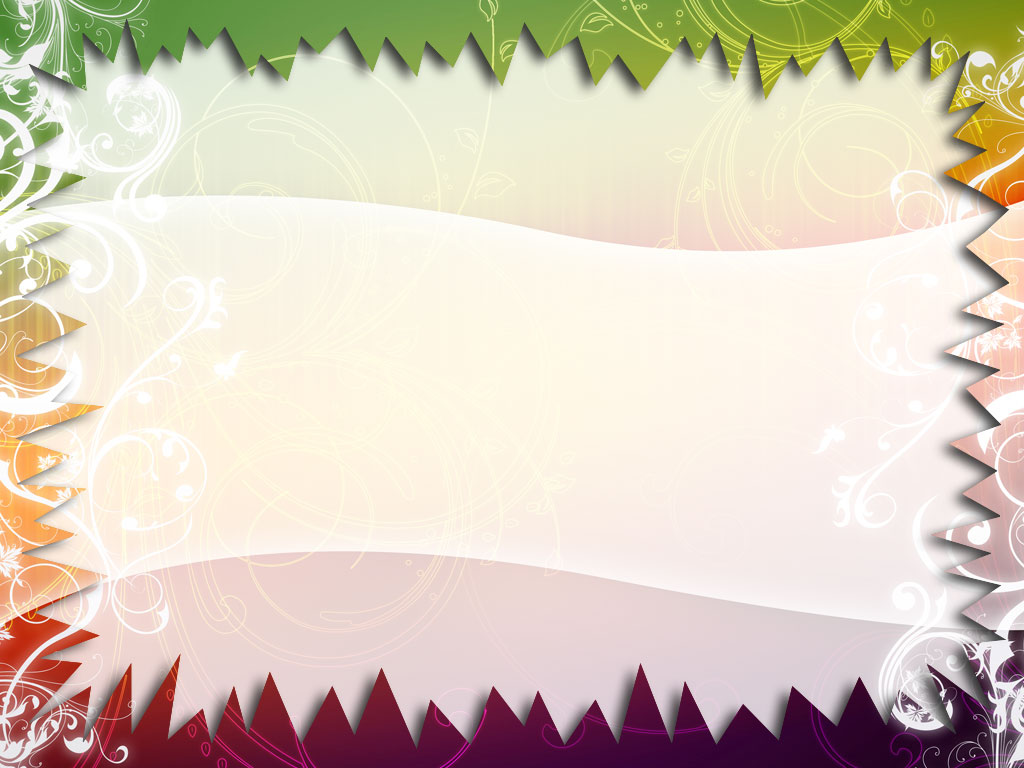 ОСНОВНЫЕ ТЕХНОЛОГИЧЕСКИЕ ЗНАНИЯ И УМЕНИЯ
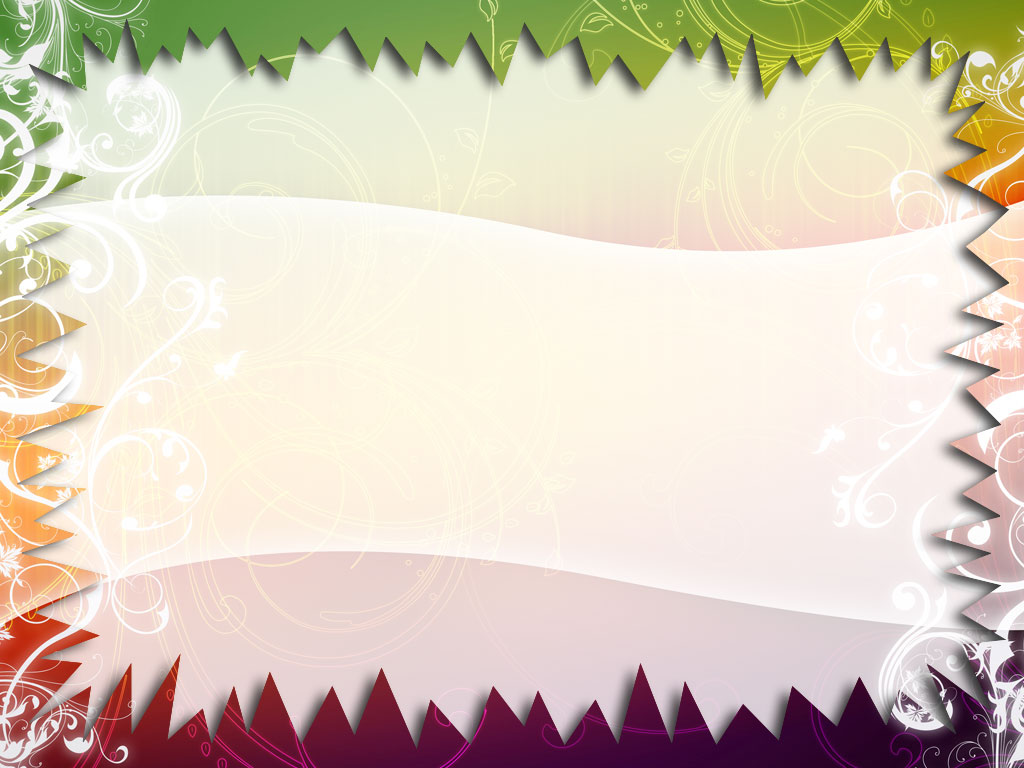 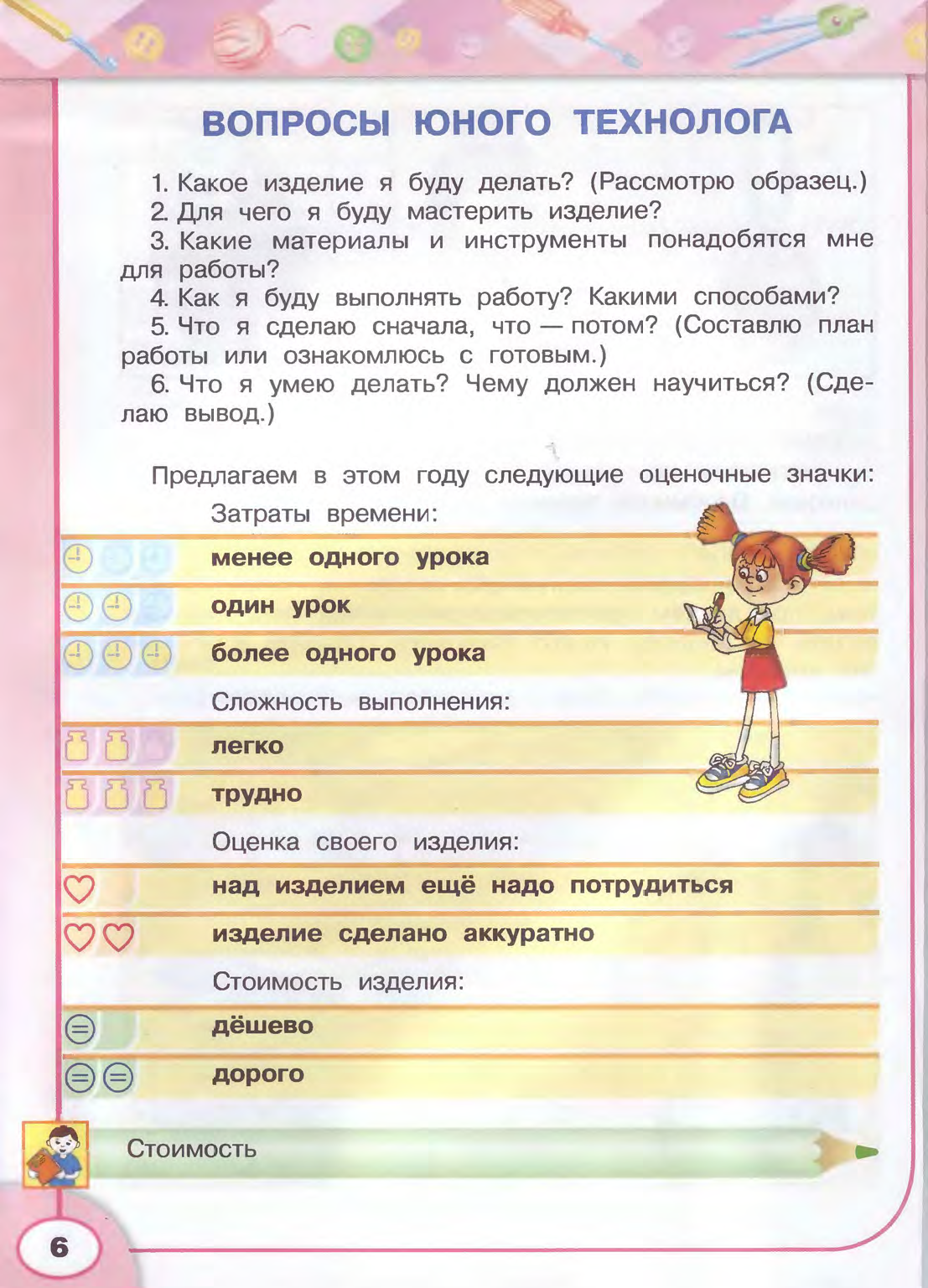 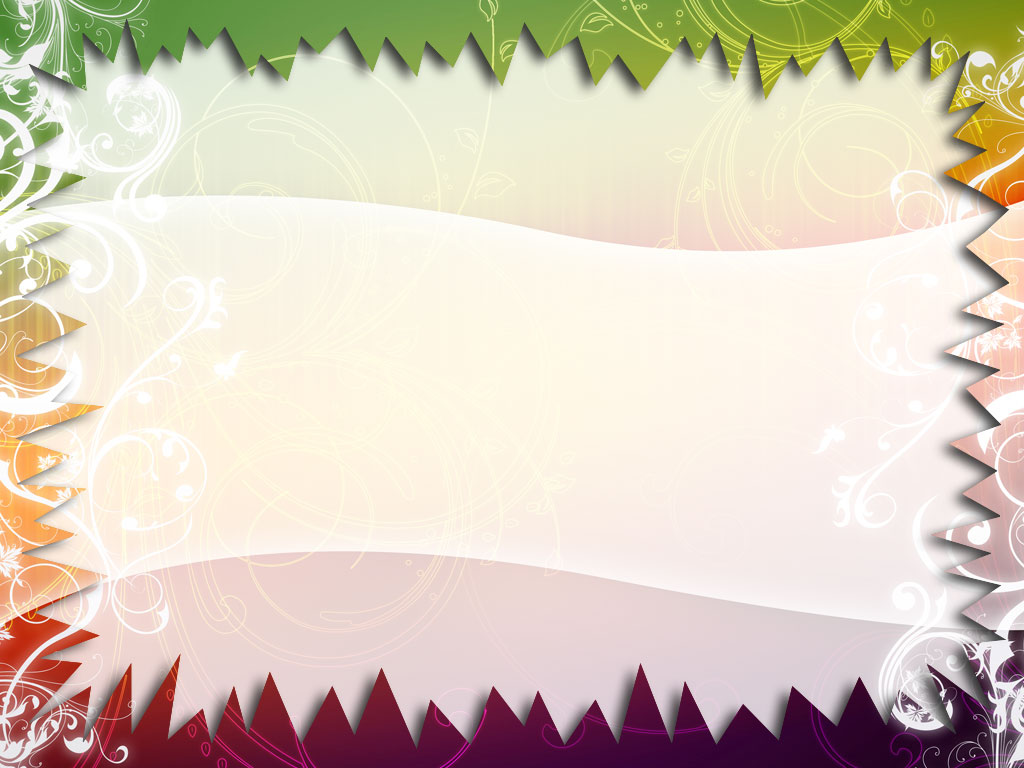 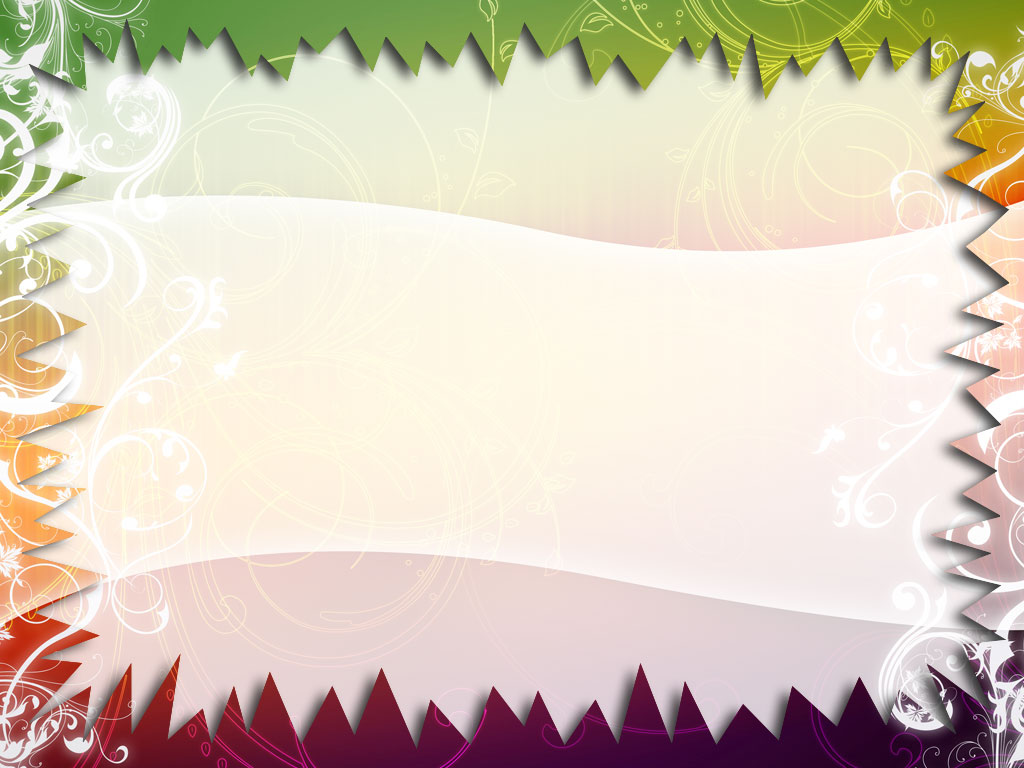 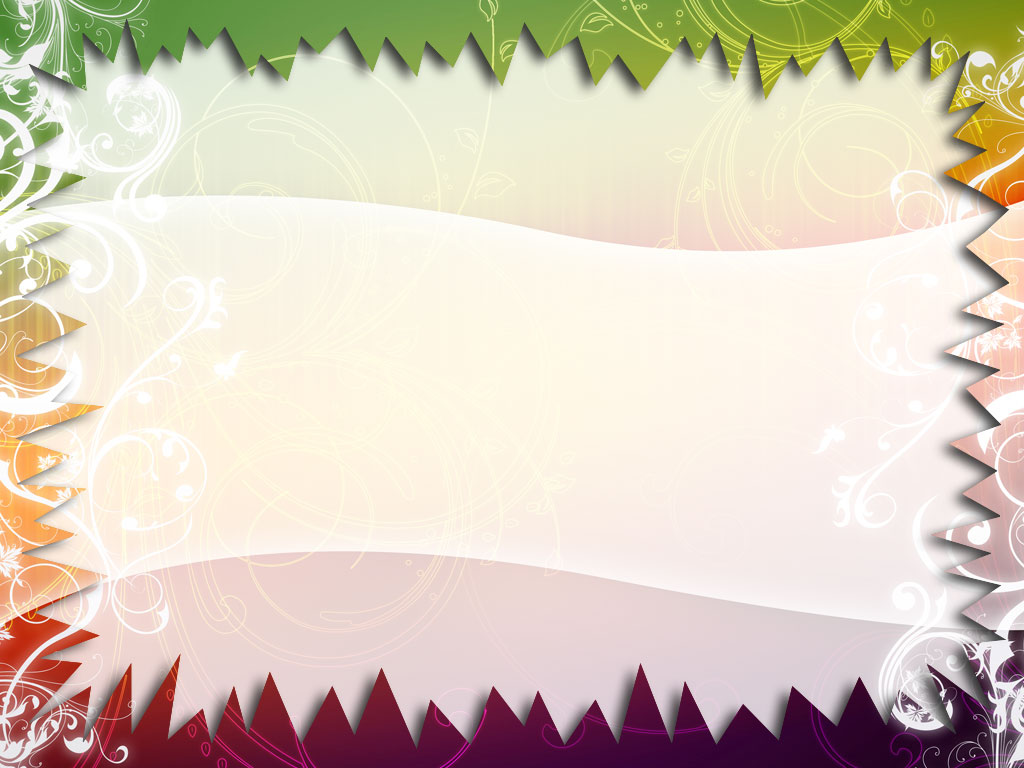 -Научить детей с детства выполнять практическую работу качественно.
-Научить детей выполнять проектные работы по технологии .
-Довести до сведения родителей, почему так важен этот предмет и проектные работы.
--Обеспечить учебные кабинеты компьютерами и подвести интернет.
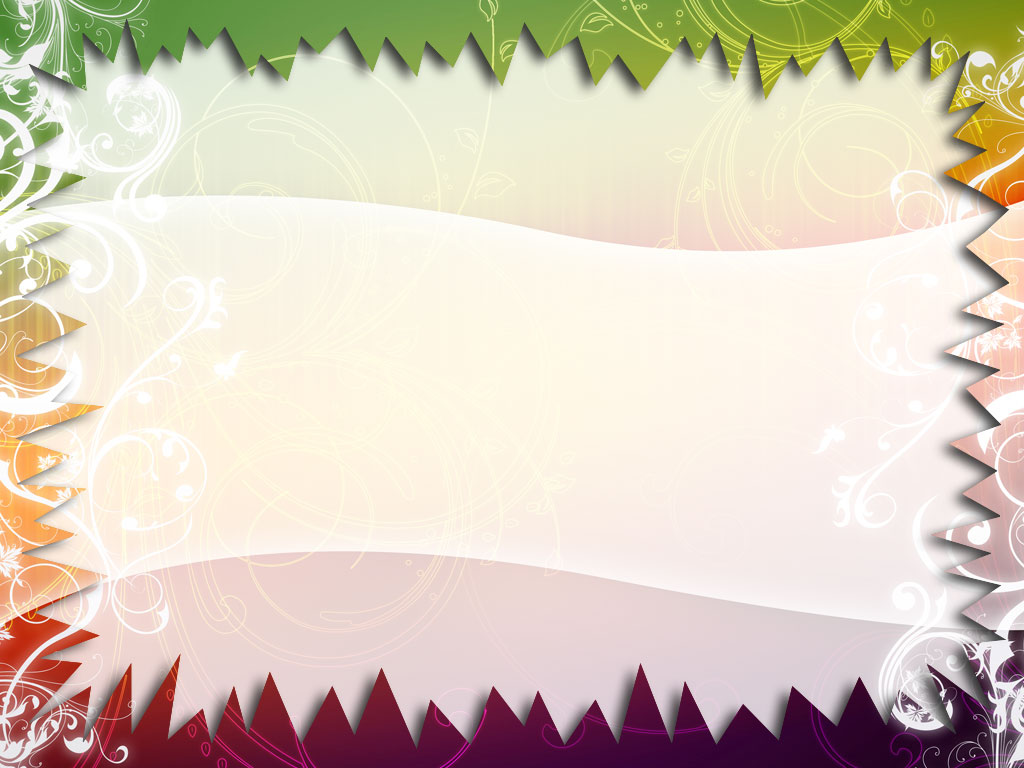 СПАСИБО 
ЗА 
ВНИМАНИЕ!
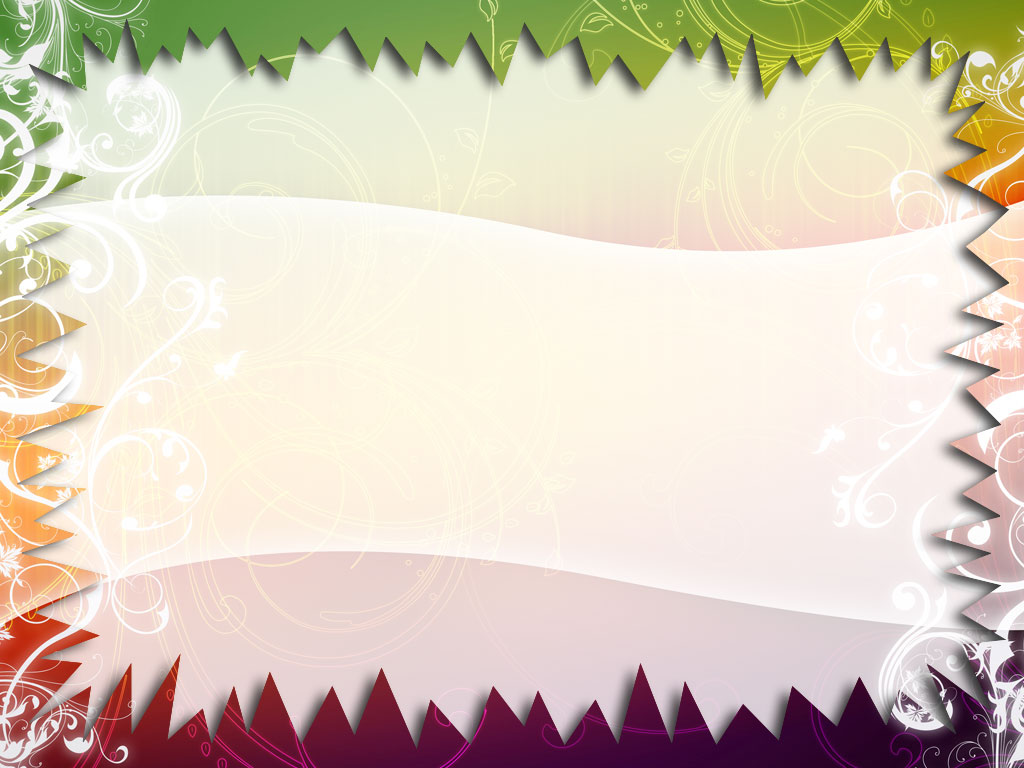